СТЕЦЮРА ЛЮДМИЛА НИКИТИЧНА
ВОСПИТАТЕЛЬ
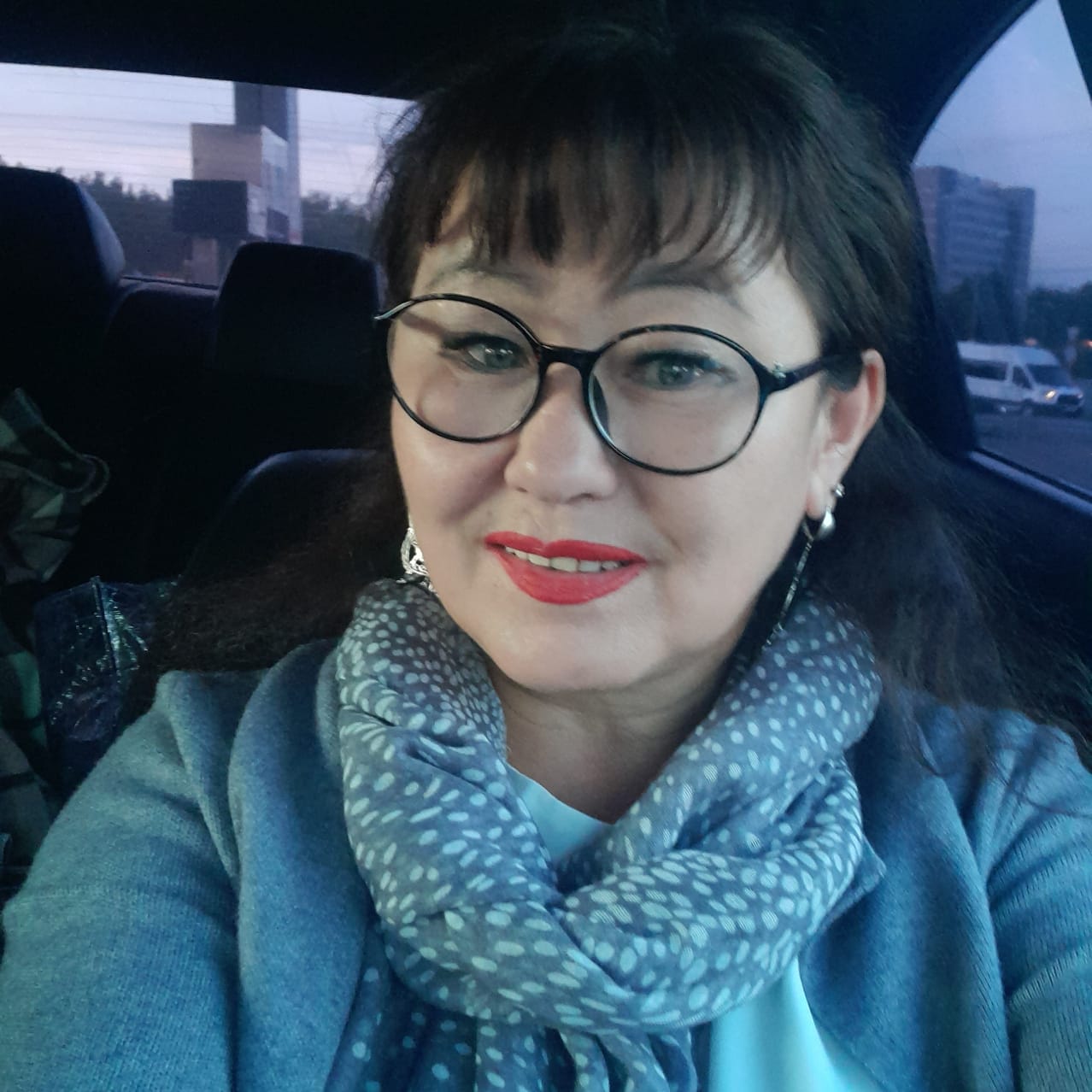 Образование: Средне-специальное
Якутское педучилище №2 2001 год.
Специальность : Воспитатель дошкольного учреждения
Квалификационная категория: высшая-2018г.
Педстаж: 25лет
Награды
Курсы повышения квалификации
Курсы повышения квалификации